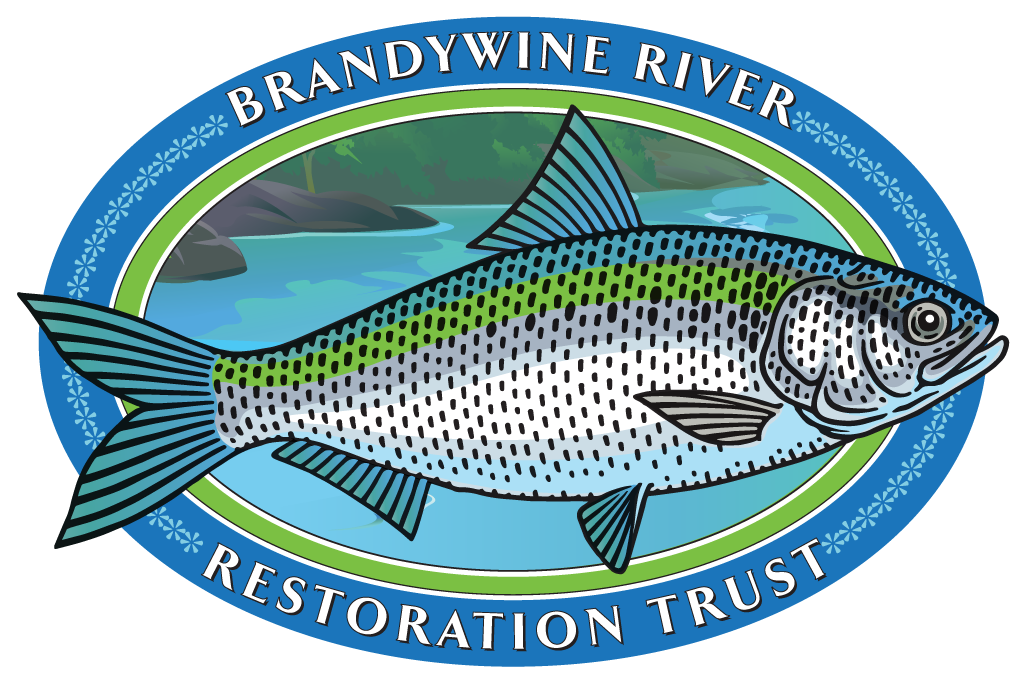 Resolution for Temporary Easement for Removal of Dam #6
AGENDA
Brandywine River Restoration Trust 
Benefits of Dam Removal
Easement for Removal of  Dam 6
BRRT MISSION
Restore and protect the Brandywine River                          to enable migration of American Shad     and improve ecological function while providing equitable opportunity  for environmental education and recreation
BRRT Founding Members
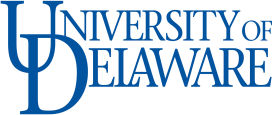 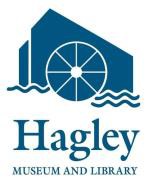 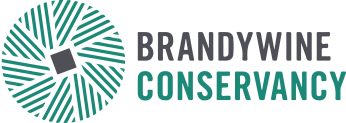 BRRT Partners
CBR4
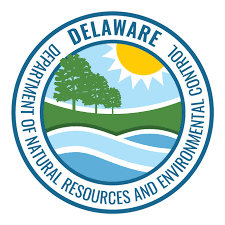 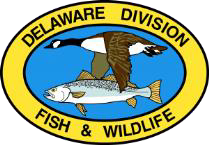 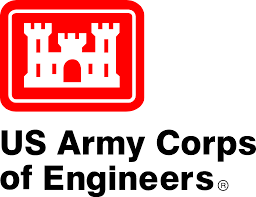 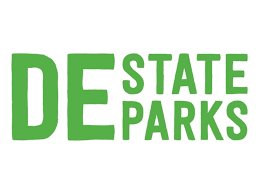 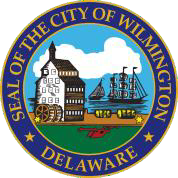 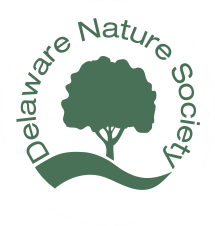 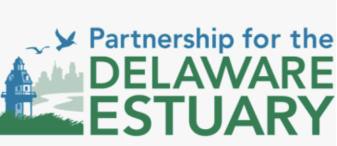 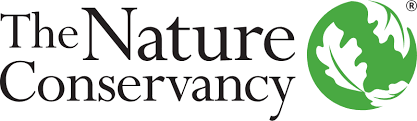 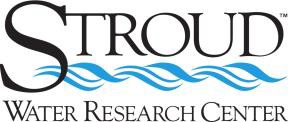 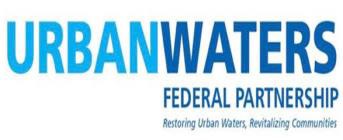 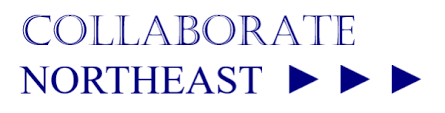 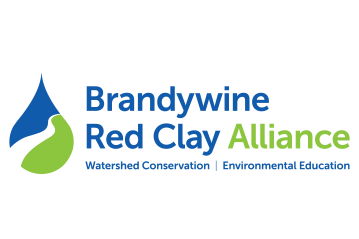 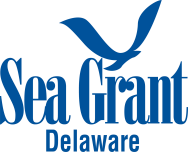 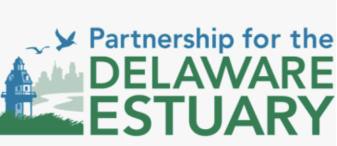 BRRT Sponsors
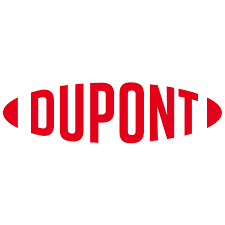 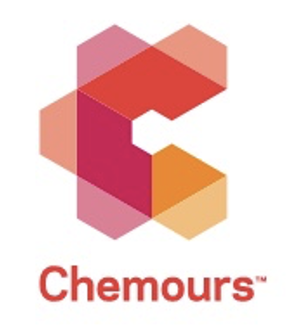 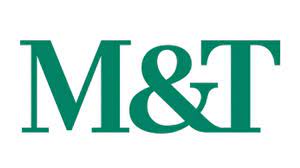 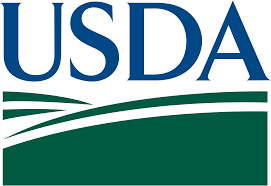 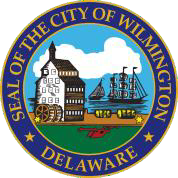 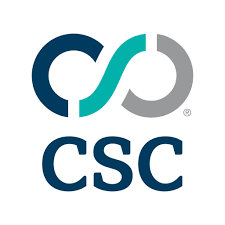 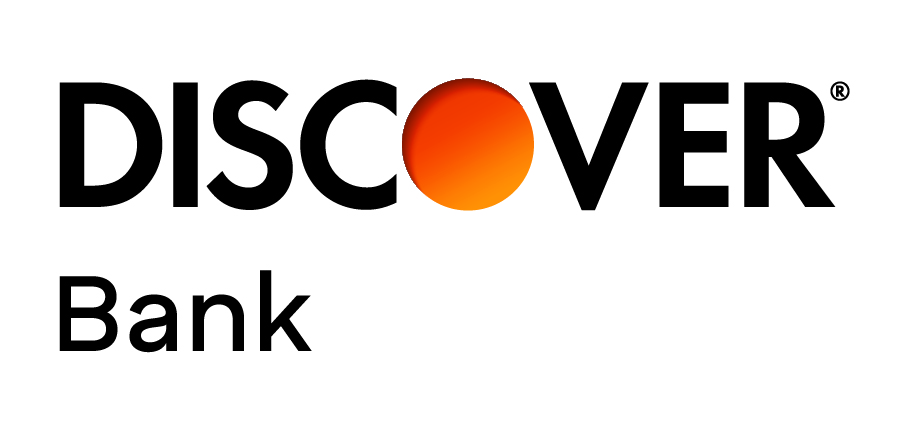 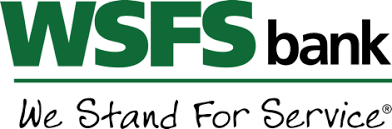 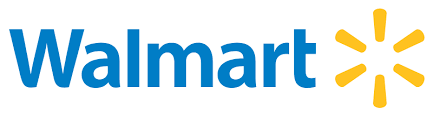 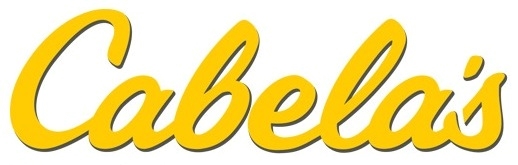 Brandywine Watershed & Delaware Dams
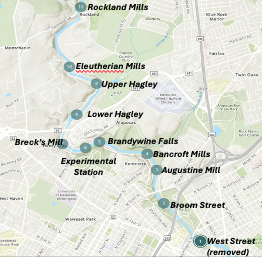 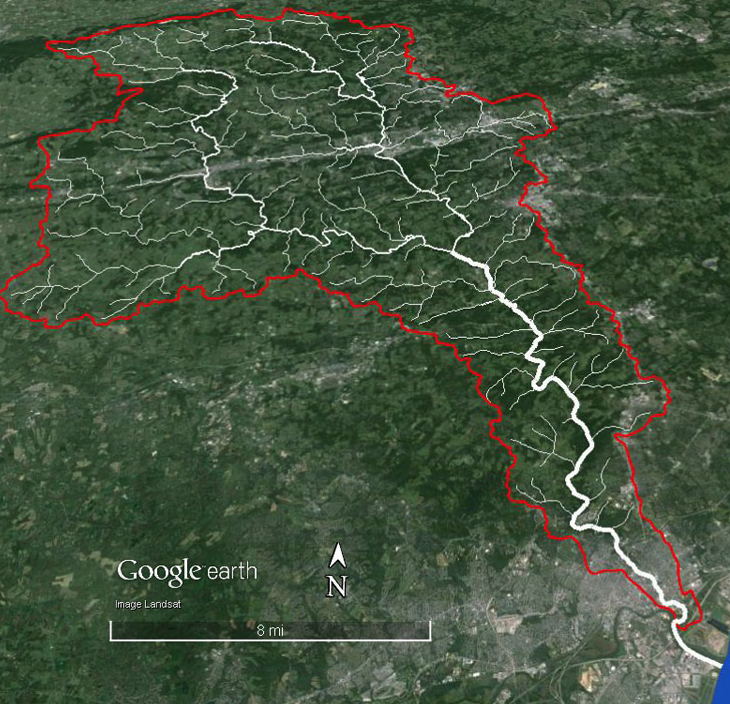 WATER
WATER
ROUTE 30
Flooding on the Brandywine
Brandywine has been flooding for  centuries
Brandywine dams increase flood levels
Floods are becoming more frequent and more severe due to climate change
Removing dams is part of a multi-year,  multi-agency effort to reduce flooding
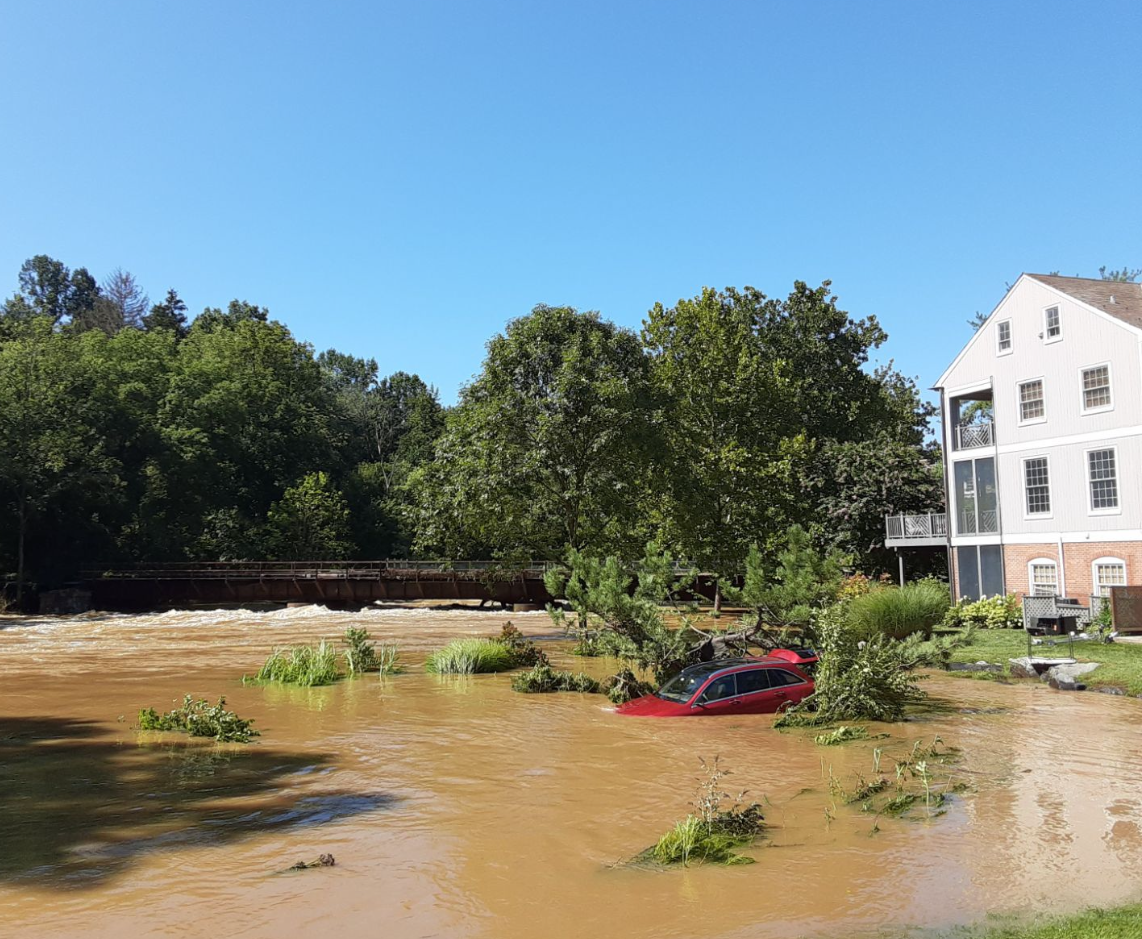 Hurricane Ida:  September 2, 2022
Dam 11
Rockford Falls
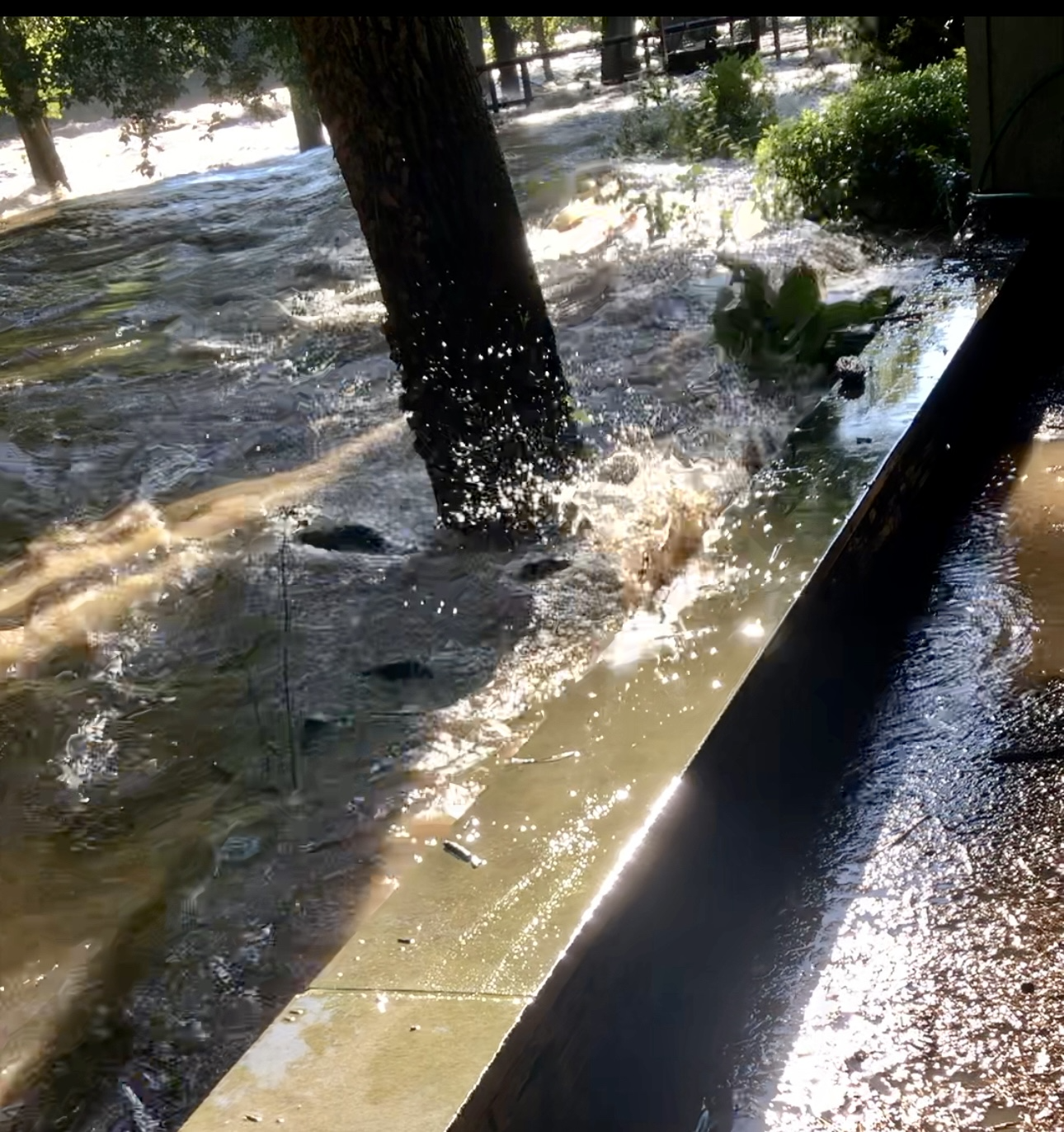 Dam 5
Brandywine Falls
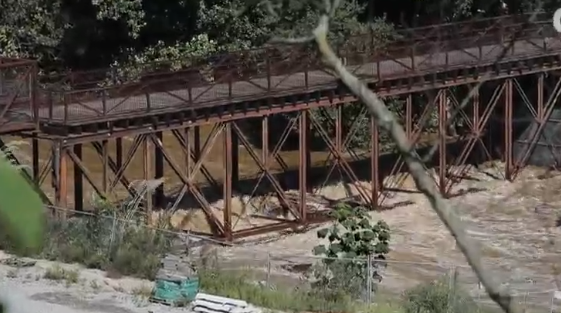 Bancroft Mills
Alapocas Bridge
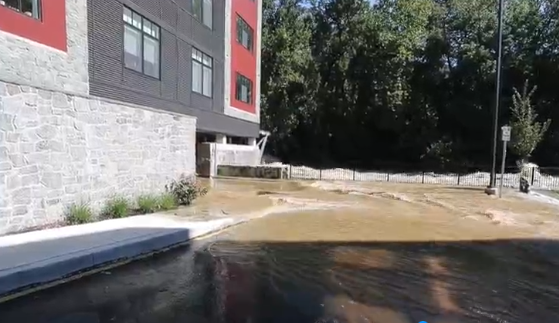 Dam 4
The Falls Apartments
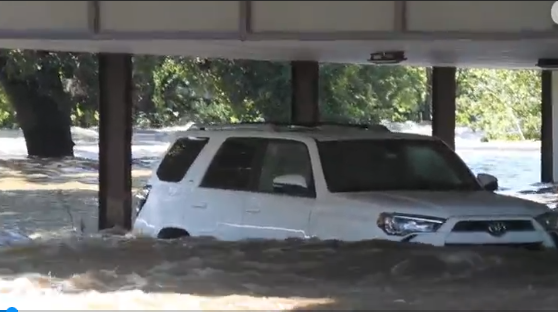 Dam 3
3 Mill Road
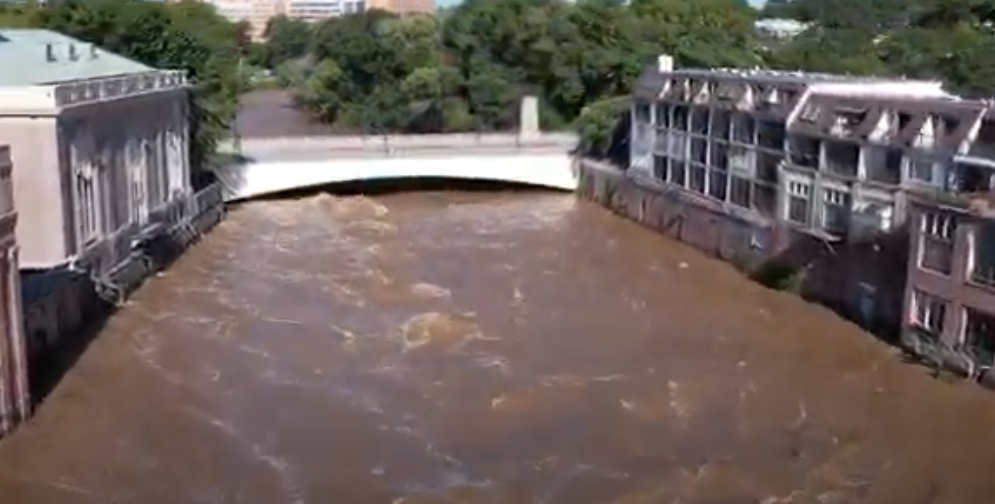 Superfine Lane Condos
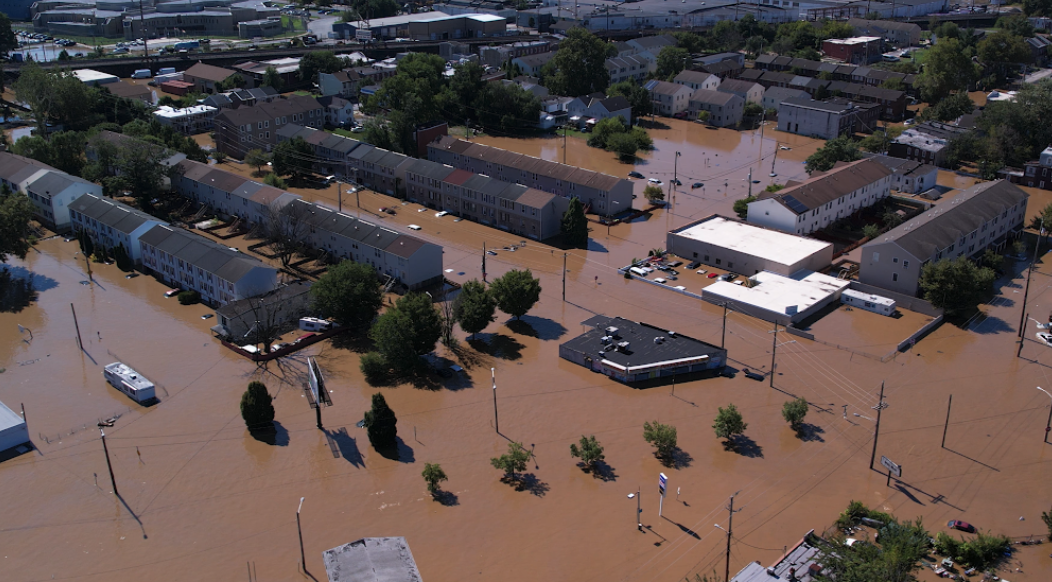 Northeast Wilmington
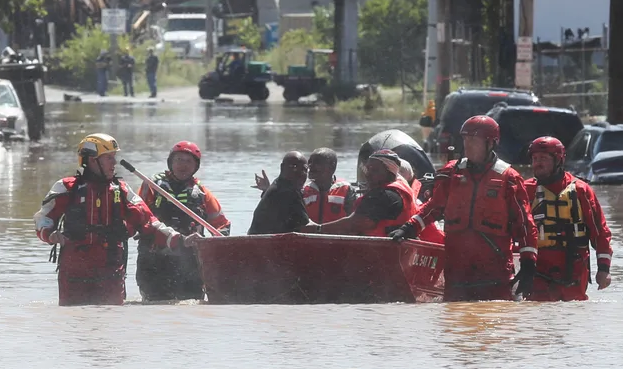 Northeast Wilmington
Brandywine Park January 10, 2024
Dam 6: DuPont Experimental Station
Half Owned by City
Half owned by DuPont
Floods Experimental Station
US Army Corp of Engineers DNREC, City of Wilmington 
Funded by DuPont and State
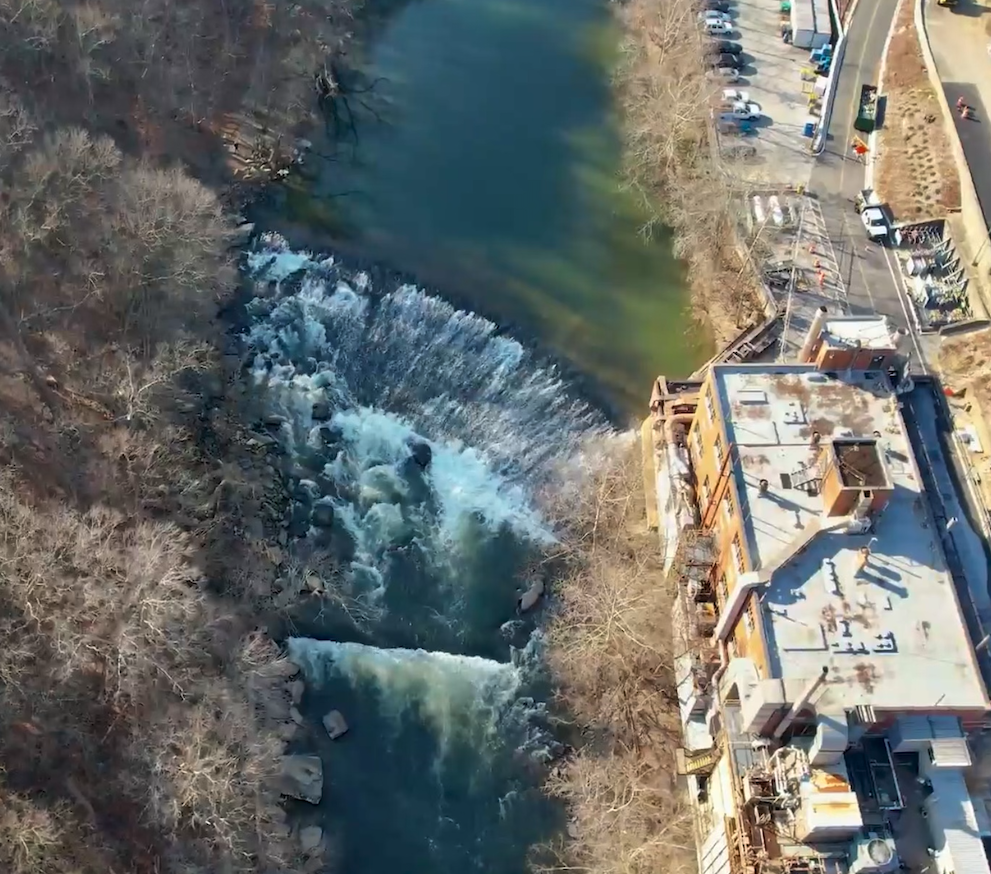 Easement  is for Dam 6
 NOT for Dam 4 or Dam 5
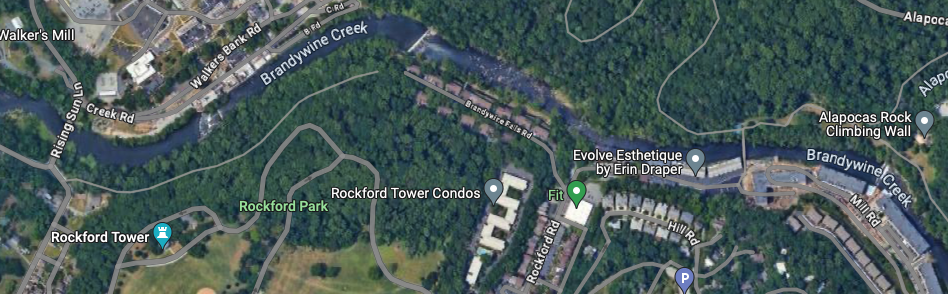 5
Experimental Station
Alapocas Park
6
4
Rockford Park
Benefits of Removing Dams
Reduces Flooding 
Improves Public Safety 
Restores American Shad 
Increases Ecological Diversity 
Improves Water Quality 
Increases Recreational Use
Baby Shad Swimming to Atlantic Ocean